Centre Universitaire Abdelhafid Boussouf - Mila
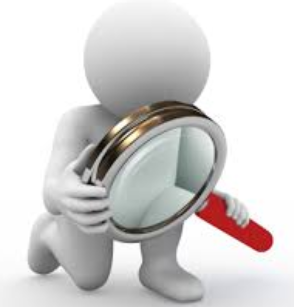 InteractionHomme - Machine
Chapitre 2
Méthodologie de construction d’une IHM
- Analyse des besoins  (Techniques de recueil  d’informations)
Plan
Techniques de recueil d’informations
Un cas concret
Techniques de recueil d’informations
Un cas concret
Concepts - utilisatrice, tâche,  contexte
Utilisatrice = plusieurs profils, caractéristiques variées
Tâche  = objectif de l’utilisatrice (e.g., rechercher un livre)
Répétitive, régulière, occasionnelle, sensible aux modifications
de l’environnement, contrainte par le temps, risquée, etc.
I
Contexte  = environnement et contraintes d’utilisation
Grand public (proposer une prise en main immédiate), loisirs
(rendre le produit attrayant), industrie (augmenter  la productivité), systèmes critiques (assurer un risque zéro), en mobilité, etc.
Techniques (e.g., plate-forme, taille mémoire, écran, capteurs, réutilisation d’ancien code)
I
I
Techniques de recueil d’informations
Un cas concret
Concepts - phases
Une méthode de conception IHM se découpe (généralement)  en
trois phases :
Analyse = préciser les attentes  et les besoins des utilisatrices,
connaître leurs tâches et le contexte
I
Développement = réaliser tout ou partie d’une interface
(sous une forme plus ou moins aboutie)
I
Évaluation = mesurer l’utilisabilité de l’interface réalisée, la
satisfaction des utilisatrices pour réaliser les tâches avec cette interface, identifier les points à améliorer pour la version suivante, etc.
I
Techniques de recueil d’informations
Un cas concret
Techniques de recueil d’informations
Les techniques de recueil d’informations sont utilisées lors de la
méthode de conception IHM pour récolter des informations :
Sur les utilisatrices (e.g., pour construire des personas)
Sur les tâches (e.g., enchaînement des actions, vocabulaire métier)
Sur les interfaces (e.g., idées, points forts/faibles)
I
I
I
Choisir une technique adaptée selon le contexte, les utilisatrices et
la phase active (analyse, développement ou évaluation)
Techniques de recueil d’informations
Un cas concret
Remue-méninges (brainstorming)
Objectif : générer un grand nombre d’idées créatives
Protocole  :
Réunir un petit groupe avec différents rôles et expertises
Limiter le temps (1 heure)
Aborder / traiter un problème de conception spécifique
I
I
I
Techniques de recueil d’informations
Un cas concret
Remue-méninges (2)
Procédure :
1.
Générer une grande quantité de solutions
enregistrer toutes les idées sans les évaluer (e.g., sur post-its)
I
2.
Classer les idées en fonction de leur qualité
les idées sont classées par nombre de votes
ne pas oublier les idées insolites
I
I
Techniques de recueil d’informations
Un cas concret
Focus group
Objectif : comprendre les motivations des utilisatrices
Protocole  :
Définir différents thèmes à aborder (5 ou 6 recommandés)
Limiter le groupe à 7-10 participantes (timidité, temps de parole)
Séance filmée, utilisation de tableaux et/ou  assistantes
I
I
I
Techniques de recueil d’informations
Un cas concret
Focus group (2)
Procédure :
1.
2.
3.
Activité ”brise-glace”, les utilisatrices font connaissance
Rappeler les règles à respecter
Exercices de difficulté croissante, et portant  sur des points de plus en plus précis du système
Synthèse des résultats et discussions
4.
Vision globale sur le système en terme de motivations, préférences,
priorités, attentes  voire conflits
Émergence d’idées nouvelles (dynamique de groupe)
Techniques de recueil d’informations
Un cas concret
Magicien d’Oz
Objectif : obtenir des informations sur un système inexistant ou
partiellement développé en simulant les fonctionnalités absentes
Protocole  :
Adapté à des systèmes lourds, difficiles à développer
Une compère (magicienne) effectue les actions à la place du système
I
I
http://fr.wikipedia.org/wiki/Le_Magicien_d%27Oz
Techniques de recueil d’informations
Un cas concret
Magicien d’Oz (2)
Procédure :
1.  La magicienne interprète les entrées de l’utilisatrice
2.  Elle supplée aux manques du prototype et contrôle le comportement  du système
Exemple : projet DIALORS, un système pour réserver un billet de train en langage naturel
Expérimentations réelles en 1984 avec ”magicien d’Oz”
Face à la machine, les utilisatrices ont adopté un langage haché ⇒ simplification du modèle pour le langage naturel
I
I
De moins en moins utilisé (logiciels de protypage d’interface)
Techniques de recueil d’informations
Un cas concret
Tri par cartes
Objectif : construire l’architecture de l’information
Protocole  :
Panel représentatif d’utilisatrices (en individuel ou en groupe)
Effectuer plusieurs tris (de 3 à 10 selon la convergence des résultats)
Préparer des cartes avec une information ou une fonctionnalité
(décrite par 1 ou 2 mots-clés)
I
I
I
Techniques de recueil d’informations
Un cas concret
Tri par cartes (2)
Procédure :
1.
2.
3.
Validation des mots-clés sur les cartes (réécriture au besoin)
Regroupement des cartes ”qui se ressemblent” Choix d’un nom pour chaque groupe construit
Analyse des résultats  :
Statistique  (groupes les plus fréquemment formés)
Qualitative, basée sur les observations lors des séances
I
I
Convergence rapide vers une organisation pertinente du contenu
Techniques de recueil d’informations
Un cas concret
Scénarimage (storyboard)
Objectif : créer une description réaliste de l’utilisation du système
Protocole  :
Utiliser les storyboards du monde du cinéma pour une vue
d’ensemble des interactions pour résoudre une tâche
I
http://www.storyboardthat.com/
Techniques de recueil d’informations
Un cas concret
Scénarimage (2)
Procédure :
1.
2.
Identifier des tâches existantes (typiques et inhabituelles)
Créer des scénarios de travail en généralisant les histoires
mélanger les événements de différentes provenances
incorporer des situations inhabituelles dans des activités typiques
inclure des situations qui aboutissent et d’autres pas
I
I
I
Techniques de recueil d’informations
Un cas concret
Conception en parallèle
Objectif : créer plusieurs interfaces et sélectionner leurs points
forts
Protocole  :
Panel représentatif d’utilisatrices et/ou  de conceptrices (en
individuel ou en groupe)
I
Procédure :
1.
Chaque utilisatrice (ou groupe) réalise indépendamment une
interface (papier, logiciel, etc.)
Discussion et comparaison des interfaces réalisées
Les meilleures idées sont conservées
2.
3.
Techniques de recueil d’informations
Un cas concret
Conception en parallèle (2)
Techniques de recueil d’informations
Un cas concret
Inspection cognitive (cognitive walkthrough)
Objectif : évaluer le système en se mettant  à la place de
l’utilisatrice
Protocole  :
Spécifier des scénarios (tâches et contexte)
I
Procédure :
1.  Évaluation en imaginant ce que ferait l’utilisatrice pour résoudre la tâche
comprend-elle les messages, le comportement  du système ?
I
2.  Interprétation  et prise en compte des résultats
Techniques de recueil d’informations
Un cas concret
Observation
Objectif : identifier les problèmes d’une application
Protocole  :
En laboratoire ou sur le terrain
Choisir au moins 2 utilisatrices qui agiront indépendamment
I
I
http://fr.wikipedia.org/wiki/Calvin_et_Hobbes
Techniques de recueil d’informations
Un cas concret
Observation (2)
Procédure :
1.
Définir une mission spécifique (résoudre un problème, suivre
un scénario)
Décider de ce que l’on veut mesurer
Demander à l’utilisatrice d’effectuer la mission (méthode intrusive)
2.
3.
observation directe simple
avec explicitation à haute voix
à deux pour observer les interactions (interrogations, explications)
I
I I
4.
Enregistrer les interactions, puis les analyser
papier, audio, vidéo, trace informatique
I
Techniques de recueil d’informations
Un cas concret
Test A/B
Objectif : évaluer les performances de deux alternatives de
conception pour un composant
Protocole  :
Deux versions d’une même interface, chacune avec une
variante du composant à tester (e.g., la couleur d’un bouton) 
Définir un objectif (e.g., un clic sur le bouton testé, une vente) 
Choisir une métrique pour quantifier l’intérêt pour chaque
version (e.g., le nombre de clics sur le bouton divisé par le
nombre de vues)
Extensions pour tester plus de deux versions ou plus de deux composants (tests  A/Z, multivarié)
I
I
I
I
http://fr.wikipedia.org/wiki/Test_A/B
Techniques de recueil d’informations
Un cas concret
Test A/B (2)
Procédure :
1.
Quand une utilisatrice arrive sur l’interface, proposer au
hasard l’une des deux versions
Calculer le nombre d’objectifs atteints  pour chaque version
2.
http://commons.wikimedia.org/wiki/File:A-B_testing_simple_example.png
Techniques de recueil d’informations
Un cas concret
Test A/B (3)
Exemple : pour la campagne présidentielle de B. Obama en 2008,
plusieurs versions de la page d’accueil :
Six médias différents (images et vidéos)
Quatre labels sur le bouton ”call-to-action”
Métrique utilisée = nombre d’inscriptions / nombre de vues
Meilleur résultat = le label ”learn more” et une image
I
I
I
I
http://blog.optimizely.com/2010/11/29/how-obama-raised-60-million-by-running-a-simple-experiment/
Techniques de recueil d’informations
Un cas concret
Audit ergonomique
Objectif : évaluation des interfaces par des experts en ergonomie
Protocole  :
Dans l’idéal, évaluation par plusieurs experts indépendants et
confrontation de leurs résultats
En pratique, évaluation par un expert en ergonomie et relecture par un expert du domaine
I
I
Rapidité de l’audit
Pistes pour prioritiser les étapes suivantes
Coût de l’audit
Aucun retour des utilisatrices
Techniques de recueil d’informations
Un cas concret
Enquête / entretien
Objectif : identifier des pistes de conception pour les prochaines
itérations ou des problèmes rencontrés par les utilisatrices
Protocole  :
Panel représentatif d’utilisatrices (en mode individuel)
Interviewer l’utilisatrice dans son environnement de travail
(face à face)
Privilégier l’enregistrement (sonore/vidéo)  à la prise de notes
(traces et concentration sur l’échange) 
Durée recommandée de 1 heure
Neutralité de l’enquêtrice
I
I
I
I
I
http://fr.wikibooks.org/wiki/Outils_m%C3%A9thodologiques_(sociologie)
Techniques de recueil d’informations
Un cas concret
Enquête / entretien  (2)
Procédure :
1.
Poser des questions semi-directives lors de l’analyse (degré de
liberté)
Poser des questions plutôt directives lors de l’évaluation (e.g., cibler un élément)
Reformuler les réponses
2.
3.
Analyse qualitative des résultats
Vision subjective (ne pas en tirer des conclusions chiffrées)
Techniques de recueil d’informations
Un cas concret
Questionnaire
Objectif : résumer économiquement l’avis de nombreuses
utilisatrices
Protocole  :
Panel représentatif d’utilisatrices (destinataire  du
questionnaire)
Choisir des moyens de diffusion et de récupération (e.g., application en ligne, email, version papier)
Choisir comment analyser les résultats
(automatiquement/manuellement)
I
I
I
Techniques de recueil d’informations
Un cas concret
Questionnaire (2)
Protocole  (suite)
Utiliser un type de questions adapté :
I
Questions ouvertes,
dirigées, QCM Échelle, classements
I
I
Respecter certaines règles
(sociologie) pour rédiger correctement les questions (e.g., forme affirmative, concision, sens équivalent quelque soit l’utilisatrice)
I
Techniques de recueil d’informations
Un cas concret
Analyse de traces
Objectif : étudier le comportement  réel des utilisatrices sur une
tâche
Protocole  :
Choisir un ou plusieurs types de traces
Préparer la méthode de collecte
I
I
Procédure :
1.  Récolter des traces d’un ou plusieurs types
2.  Analyser ces traces (qualitatif et quantitatif )
Les techniques  précédentes  (e.g.,  observation,  focus group,  inspection)  per-
mettent de collecter des traces  sur l’activité réalisée
Techniques de recueil d’informations
Un cas concret
Analyse de traces (2)
Types de traces :
Papier (analyse acceptable,
mais un seul point de vue)
I
Enregistrements vidéo ou audio,
oculométrie (longue analyse)
I
Informatiques (mémorisation
des traces de l’utilisatrice, analyse automatique  et donc prévue avant)
I
Techniques de recueil d’informations
Un cas concret
En résumé
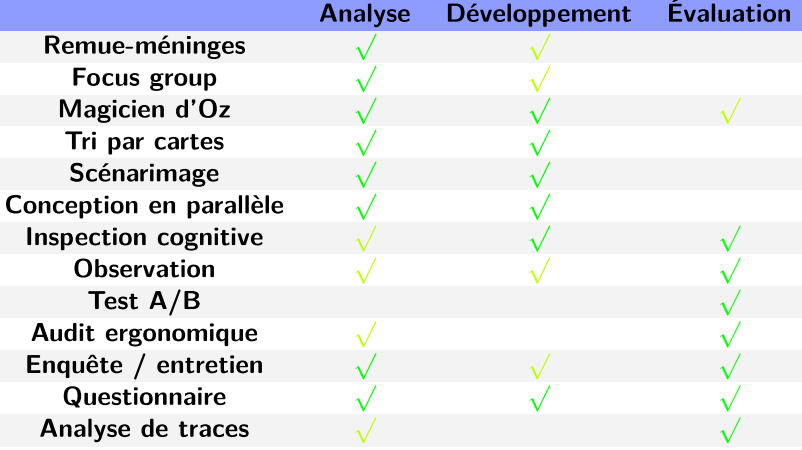 Plan
Techniques de recueil d’informations
Un cas concret
Techniques de recueil d’informations
Un cas concret
Etude de cas
Sujet  : conception d’une application de reconnaissance de déchets pour le tri sélectif
Description de l’application
Public cible 
Dispositif technique Liste des fonctionnalités
Démarche de conception
Enchaînement et zoom sur des écrans
I
I
I
I
I
I
Techniques de recueil d’informations
Un cas concret
Proposition  : IHM-écolo, une application mobile
Description de l’application :
L’application permet d’identifier un déchet soit en le
photographiant  avec la fonction appareil photo d’une tablette, soit en le recherchant dans des catégories, soit en saisissant des mot-clés. Une fois le déchet identifié, l’application indique le type de poubelles où le jeter. Des fonctionnalités cartographiques sont également disponibles (localisation des poubelles, édition collaborative).
I
Public cible :
Tout public, équipé d’un mobile avec appareil photo
I
Dispositif technique :
Smartphone avec appareil photo
I
Techniques de recueil d’informations
Un cas concret
Proposition  : IHM-écolo, une application mobile (2)
Liste des fonctionnalités :
Recherche d’un déchet par mot-clé ou catégorie
Reconnaissance d’un déchet par photographie
Géolocalisation des poubelles
Travail collaboratif d’ajout de poubelles
…
I
I
I
I
I
Techniques de recueil d’informations
Un cas concret
Proposition  : IHM-écolo, une application mobile (3)
Démarche de conception itérative, prototypée, basée sur des
personas et avec évaluation précoce
Première itération :
Analyse :
I
questionnaire  (sites web, forums, etc.) et résultats de
sondages pour définir des personas et des scénarios
remue-méninges  pour les idées et fonctionnalités prioritaires
I
I
Développement des interfaces par prototypage.  En parallèle,
diffusion et promotion de l’application (site web, etc.)
I
Évaluation :
I
inspection  cognitive  (en utilisant les personas et les
scénarios)
I
Techniques de recueil d’informations
Un cas concret
Proposition : IHM-écolo, une application mobile (4)
Exemple de scénario (première itération)  : Ahmed, 22 ans,
se lève à 7h et prend son petit déjeuner. À la fin de son repas, sa bouteille de lait  est vide et il ne sait pas où il peut la jeter. Heureusement, il se souvient avoir téléchargé une application pour aider à recycler dans la bonne poubelle
I
Mesures d’évaluation : temps d’exécution du scénario et
nombre d’étapes nécessaires à sa complétion (idéalement quatre, i.e., démarrer l’application, sélectionner l’option
”reconnaissance photo”, prendre en photo la bouteille, et trouver le type de poubelles approprié sur la fiche produit)
I
Techniques de recueil d’informations
Un cas concret
Proposition 1 : IHM-écolo, une application mobile (5)
Seconde itération :
Utilisatrices attirées par l’application grâce à la promotion ⇒
conception  centrée  utilisatrice
Analyse :
I
I
focus group pour comprendre les motivations des utilisatrices
entretiens  avec les utilisatrices pour définir le modèle de tâches
I
I
Développement des interfaces :
I
conception  en parallèle pour améliorer les faiblesses
détectées sur les interfaces
I
Évaluation :
I
observations  de l’utilisatrice
I
Techniques de recueil d’informations
Un cas concret
Proposition  : IHM-écolo, une application mobile (6)
Modèle de la tâche pour l‘application (seconde itération)
Techniques de recueil d’informations
Un cas concret
Proposition  : IHM-écolo, une application mobile (7)
Vidéo de démonstration de l‘application (IHM-ecolo)
Conclusion
Méthode de conception pour l’IHM ⇒ itérative, incrémentale,
prototypée, centrée utilisatrice, avec évaluation précoce, et forte relation entre équipe de conception et utilisatrices
I
Pas de méthode scientifique analytique, mais empirique
I
Des techniques de recueil d’informations associées
à la méthode afin de récolter des informations
sur les tâches, les interfaces, les utilisatrices, etc.
I
Choix pertinent d’une technique selon l’information à récolter,
la phase courante, le contexte, etc.
I